JNSO 2018
Lien vers les présentations : https://jnso2018.sciencesconf.org/resource/page/id/4
 les présentations et les vidéos.
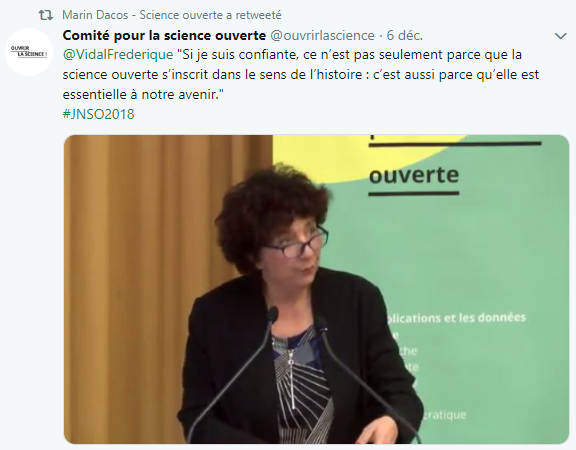 1
JNSO 2018 : quelques temps forts pour l’Inist
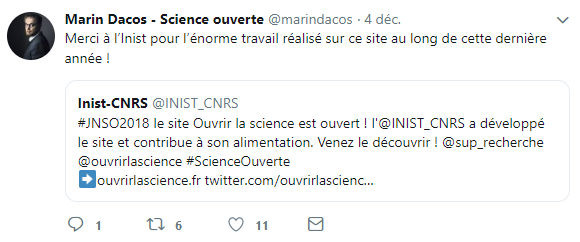 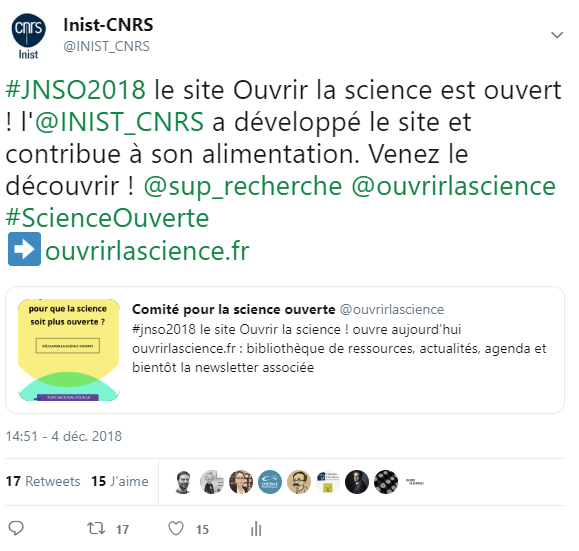 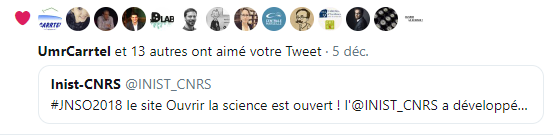 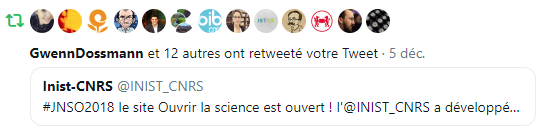 2
JNSO 2018 : 
Quelques temps forts pour l’Inist
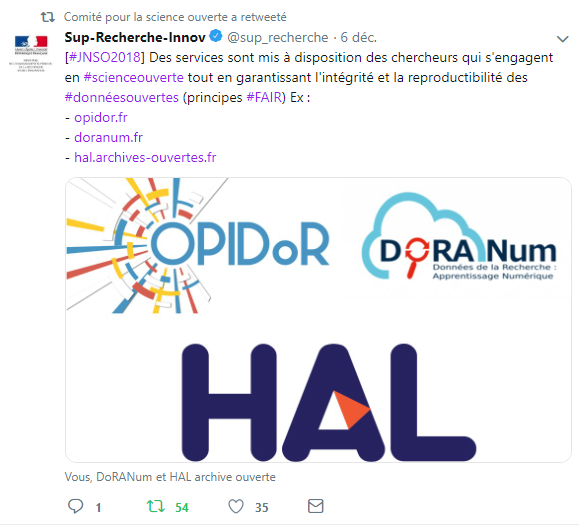 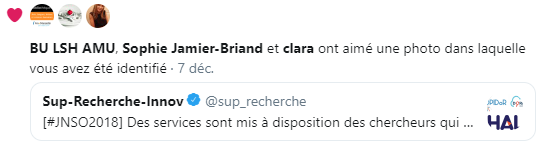 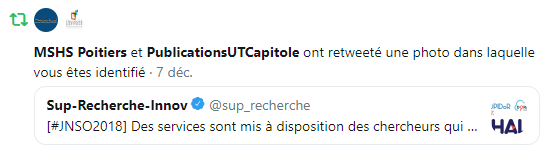 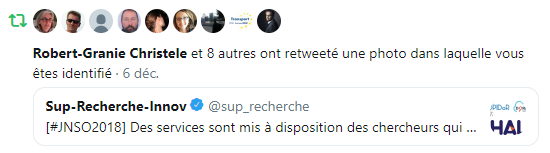 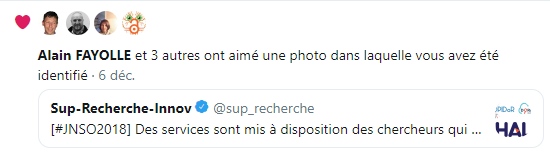 Tweet du MESRI présenté par M. Dacos dans les éléments de conclusion des JNSO 2018 le jeudi 6 décembre 2018
3
JNSO 2018 : Quelques temps forts pour l’Inist
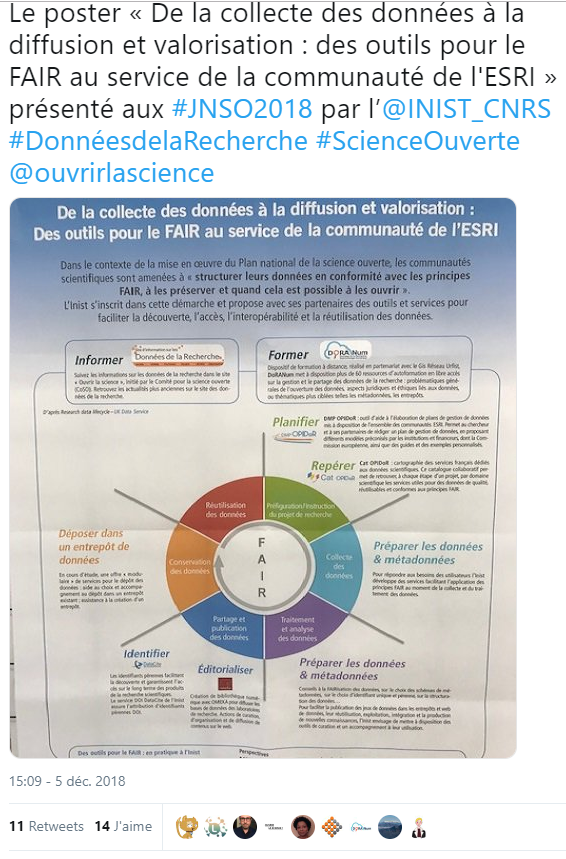 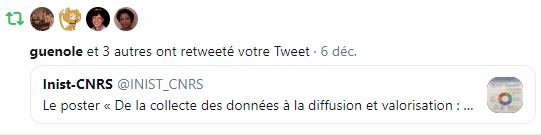 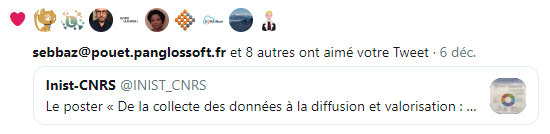 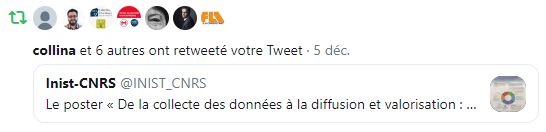 4
JNSO 2018 : Quelques temps forts pour l’Inist
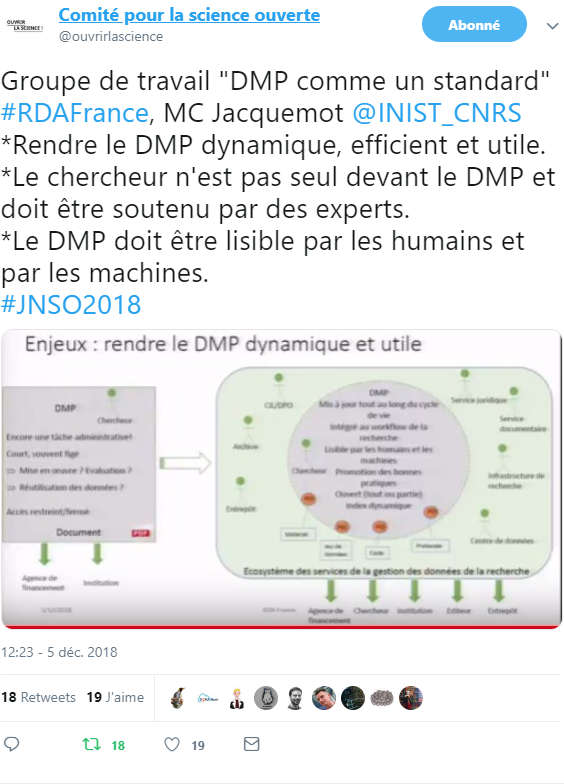 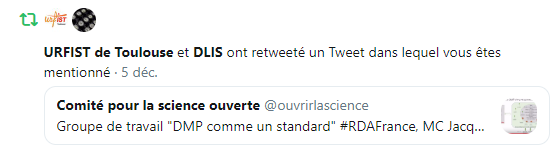 5